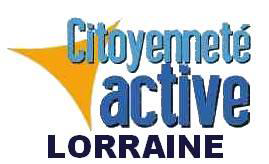 Égalité filles garçons
De la maternelle à la fin de vie: une égalité à construire
Réfléchir, construire, inventer, appliquer l’égalité dans la valeurs de la République

	Toussaint Gérard – Président de l’association
	Latché-Henrion Johanna – commission sexisme et 	égalité filles -garçons
Pourquoi cette journée?
L’actualité nous impose de réfléchir collectivement à l’égalité filles-garçons dans la société;
Cette égalité est récente…pour informations, les femmes possèdent l’autorisation de travailler sans l’accord de leur mari depuis 50 ans (loi du 13 juillet 1965) et le droit de vote depuis 70 ans (ordonnance du 21 avril 1944). 
… depuis, des demandes, des attentes et la parité...pour construire l’égalité..
	 mais où en sommes-nous et surtout, comment et sur quelles bases penser l’égalité filles-garçons dans notre société?
Partons sur les FILLES:
La question en suspens…
1921: Confiée à Marie Bonaparte: Was will das weib ? (« que veut la femme? »)…
« La grande question restée sans réponse et à laquelle moi-même je n’ai pas pu répondre malgré mes trente années d’études de l’âme féminine est la suivante : Que veut la femme ? » Si l’énigme féminine n’est plus totale, c’est en grande partie grâce aux femmes qui ont su exprimer leur identité et braver les oppositions masculines »
				        1923 à 1932 – Sur la sexualité féminine

« Voilà tout ce que j’avais à vous dire touchant la féminité. Mon exposé est certes incomplet, fragmentaire et parfois peu réjouissant. Si vous voulez en apprendre davantage sur la féminité, interrogez votre propre expérience, adressez-vous aux poètes… » 
			1932 – nouvelles conférences sur la psychanalyse
Freud, en bon anti-féministe, n’écoutait plus les femmes à partir de 1933
Alors, La suite de la réflexion…
Depuis Freud, tout a évolué... grâce à Lacan qui s’est lui occupé de la place du langage dans la construction de l’identité et de la différence sexuée.
Pour Lacan: tout est langage! Construire l’égalité passe par les structures du discours
homme
femme
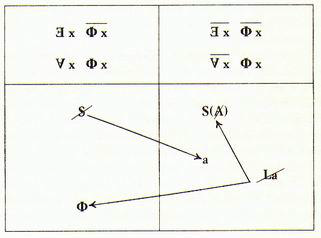 Ordre du langage: manque
Tout en affirmant que la femme n'existe pas, Lacan reconnaît l'existence de la vraie femme. Il s’agit justement de celle qui profite de la jouissance supplémentaire (jouissance du langage): celle qui nomme le manque et se nomme au travers du comble de ce manque
Mais...et le genre?
La théorie du genre dénonce la tyrannie abusive de la différence homme/femme qu’elle considère comme relative et qu’elle réduit au conformisme social; elle suppose la relativité de la différence en se référant non plus au terme de sexe mais à celui de genre.
Or, le genre (étym: gendere: engendrer) fait référence à l’engendrement. Problème: ce mot fait d’usage de fétichisation puisque se voulant représentatif de la mise en cause, il dénonce la différence sexuée en même temps qu’il la révèle en la désignant.
Que nous répond alors Lacan?
Nier les différences filles garçons n’est qu’une réaction de déni de la différence, et non une reconnaissance de la féminité ou de la masculinité, justement, dans leur différence.
En cela, ne pas tenir compte du réel de la différence, du réel de la perte, révèlerait pour Lacan du pseudo discours, de la structuration de la parole qui est une altérité radicale et qui génère des places différentes  = la parole , toujours la parole IMPORTE
Revenir au : « je suis »: je suis une fille, je suis un garçon
Regardons du coté du cerveau
Oui mais, y – a-t-il une différence fille-garçon?..
Idée reçue : Les différences d’aptitudes mentales entre les sexes ont une origine biologique
Non: tous les cerveaux sont différents
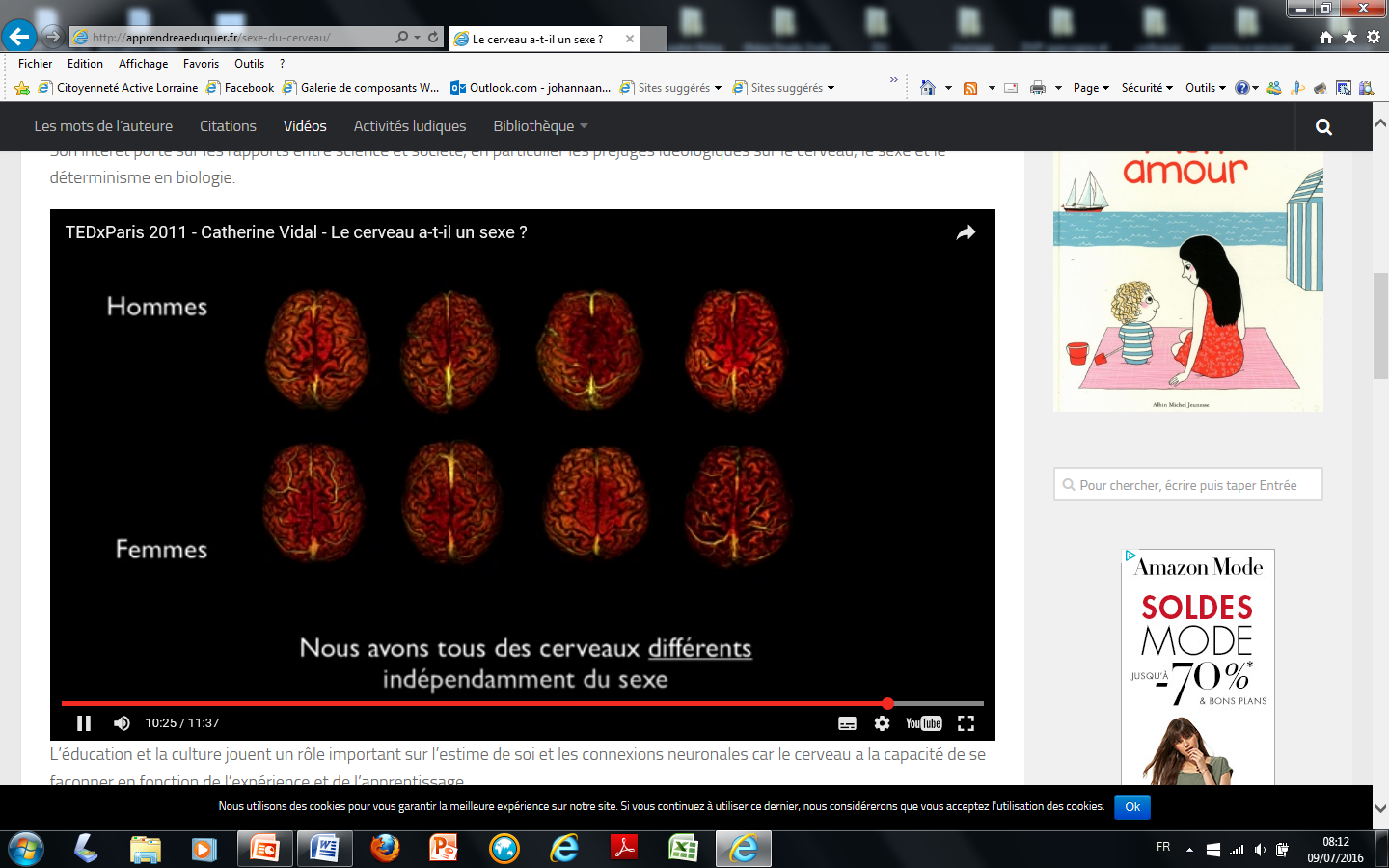 Extrait de la conférence de Catherine Vidal, 2011: le cerveau a-t-il un sexe?
Le cerveau raisonne t-il en fonction du sexe?
Dans une expérience datant de 2011, Catherine Vidal se questionne sur le sexe du cerveau. 
Elle part sur les différences de capacités
En changeant l’énoncé des exercices, il y a constat que les filles réussissent autant que les garçons
Le contexte de l’énoncé, sa force et l’estime de soi sont des facteurs déterminants dans la réussite des opérations du cerveau
Si le cerveau n’est pas sexué, qu’est ce qui agit sur le cognitif du sexué?
L’éducation agit sur le cerveau et les capacités de raisonnement, puisque les connexions s’opèrent après la naissance.
L’environnement joue un rôle décisif dans le déploiement de celui-ci. On appelle cela la PLASTICITÉ CÉRÉBRALE
Donc…ça ne vient pas de là...
Alors, si l’identité, l’égalité, passent par l’éducation (donc le langage)...on retourne chez Lacan....
Pourquoi alors encore parler d’éduquer à l’égalité? Nous savons parler...
Difficultés rencontrées par hommes et femmes à trouver l’assise de leur identité sexuée dans le monde actuel;
Difficultés de s’affirmer ,de se parler, car pour qu’il n’y ait qu’une parole, il faut une structure langagière, et que les autres acceptent l’universel de l’affirmation;
Il faut que cette parole témoigne des manques et non plus des gains, et s’affirme au travers de la nuance de sa reconnaissance, et non plus imposée dans l’espace social comme actuellement, telle un autoritarisme insupportable dotée d’un verbiage inconséquent.
La parole retrouvée dans l’homme importe pour la femme qui la transmet à ses enfants et s’assure de la fiabilité de la parole de l’homme qui puisse l’assurer de sa position de femme et inversement
Il n’ y a plus de différences sexuées comme révélations de l’altérité
Différents mais semblables...
La solution?
C’est dans la régulation des discours de l’espace social que cela se joue.
L’espace social:
- la famille
- l’école
- le milieu professionnel
Etc…
Comment?
Cela va-t-il changer?
La religiosité se traduit par un conservatisme certain, et une plus grande intolérance en matière de moeurs. Plus on est religieux, plus on remet en question les valeurs telles que l'égalité entre les hommes et les femmes. 41% des jeunes musulmans les plus dévots des Bouches-du-Rhône et 29% des catholiques les plus pratiquants estiment que "la femme est faite avant tout pour concevoir des enfants et les élever"
Organisée par le CNRS et Sciences-Po Grenoble et dirigée par Sebastian Roché, politologue spécialiste de la délinquance, elle a consisté à interroger 9.000 collégiens des Bouches-du- Rhône entre avril et juin 2015.
PAS CERTAIN.....
DONC À l’école…
OUI, il y a la loi...mais elle ne protège pas des discours, ni des normes et ne peut rien contre les représentations...y compris chez les adultes!!!!!!!!!!!!!!!!!!!!!!!!!!!!!!!!!!!!!!!!!!!
LES REFORMES VONT-ELLES AIDER?
Oui, il y en a encore...et encore plus si on questionne la NORME..
...qui renvoie aux stéréotypes, à des représentations très fortes et ancrées dans les inconscients. Pour le garçon, être garçon c'est "Sois un chef", "On n'est pas des gonzesses" ou "Tu me cherches, tu me trouves". Pour les filles, "Sois douce, emphatique, séduisante", "Ne cherche pas à concurrencer les garçons", "Sois docile et pas agressive". Ces stéréotypes sont des conséquences du sexisme, sous la forme de croyances rigides, caricaturales, par lequel un groupe dominant catégorise un groupe dominé. Ils s'instillent dans les esprits depuis la petite enfance et altèrent les regards sans que chacun en ait une conscience claire.
Et à l’école? Et chez l’enseignant?
De façon générale, le garçon est plus communément accepté par l'enseignant comme rebelle à l'autorité scolaire, peu enclin aux études, comme ayant besoin d'activité physique. La fille en revanche, censée aimer l'école, davantage valorisée par la réussite scolaire, est perçue comme personnellement hostile à l'enseignant si elle agit autrement. On relativise chez les garçons les comportements qui choquent chez la fille. Au final, les filles développent un sens de la norme scolaire qui les rend de bonnes "élèves professionnelles".
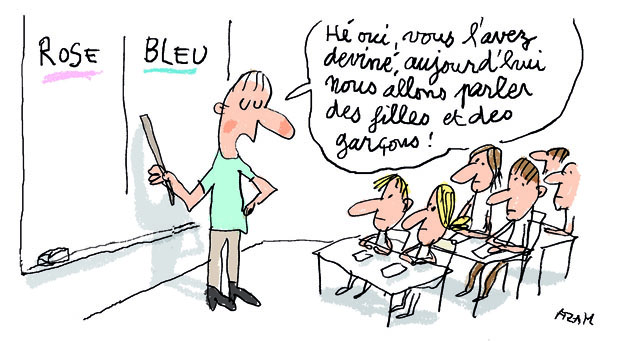 Et l’évolution dans tout cela?
Nous avons évolué et des progrès ont été réalisés. Mais la société, le monde évoluent, et de nouvelles problématiques liées à l’égalité, au discours filles-garçons, à des pratiques normatives ou des pratiques culturelles, infiltrent de nouveau le débat public...
Parler génère des places...nous les cherchons ENCORE!(ben oui, les filles, on ne les a pas beaucoup prises au sérieux ces derniers temps...)
Pour conclure..si on en parlait encore..
Afin de réapprendre ...
Seul le réapprentissage du discours au travers du manque et des différences permettra d’inventer cette égalité actuelle, en mal de moral et de valeurs collectives, où les peurs ont comblé les manques et n’autorisent plus qu’à l’effacement ou son contraire, au spectacle...

ET CELA COMMENCE...à l’école. Et cela va demander du courage!
Parler, discourir..c’est éduquer
Nous laissons la parole aux acteurs et actrices de l’éducation, de l’enseignement et de la médecine présents afin de compléter, informer, enrichir notre journée de discussions.
bibliographie (indicative)
Freud, S. La féminité. Coll. De textes (1920 à 1932). (2016). Paris: Payot.

Forget, J.M. (2014). Y-a-t-il encore une différence sexuée? Paris, Erès. 

Sciences et pseudo-sciences. Les hommes sont-ils des femmes comme les autres? Juillet 2014

Roché, S. (Février 2016). Ces collégiens qui placent la religion avant l'école : l'étude qui accuse. CNRS – Sc.Po. Grenoble.
Merci de votre attention